The Sandy Spring Slave Museum
Education Program
The Sandy Spring Slave Museum offers an educational program that encourages students to gain an awareness of the rich history of their community. Students will be able to think critically as they analyze, synthesize and evaluate historical aspects from Africa to the United States through the following periods of African Americans.
Diaspora
Middle Passage
Underground Railroad
Emancipation
Free Settlements
Civil Rights
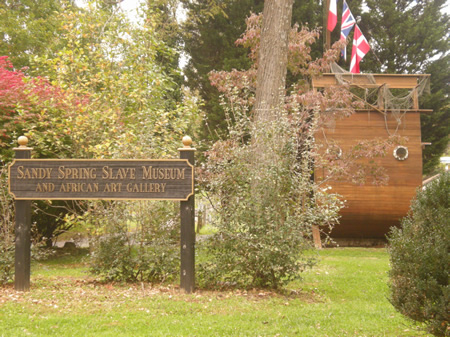 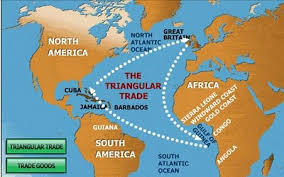 Slavery comes to the United States
Students will be able to

Express thoughts and feelings of those who endured the middle passage
Compare and contrast Indentured Servitude and Slavery
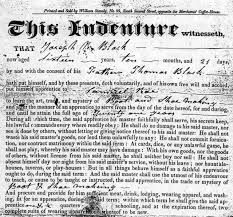 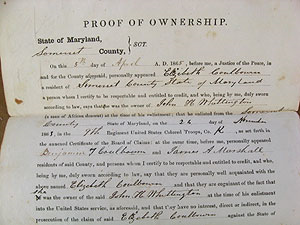 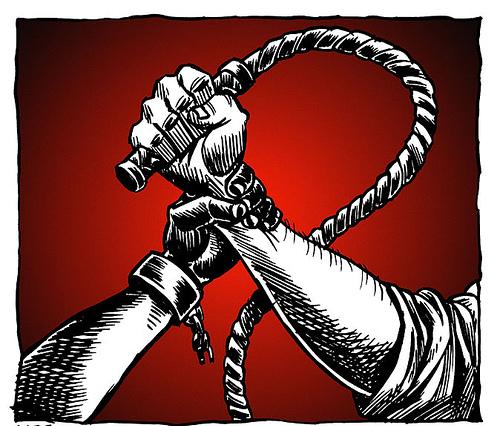 Resistance
Students will be able to

Identify what and who were Abolitionist and what was their impact on Slavery in Sandy Spring
Identify signs and symbols along the Underground Railroad
Critique the pros and cons of the Underground Railroad
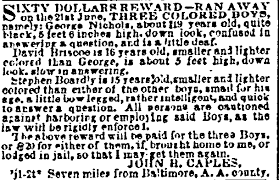 Manumission vs. Emancipation
Students will be able to 

Distinguish the difference between the two legal means to freedom
Explain the impact of the Emancipation Proclamation on Slavery in Maryland compared to Slavery in the Rebellious States
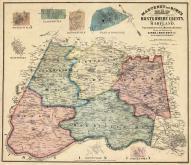 Free Settlements
Students will be able to 

Discover the communities within Montgomery County settled by free African Americans.
Summarize opportunities for African Americans within those communities
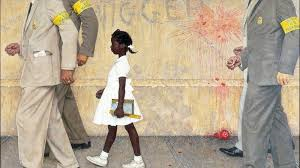 Education
Students will be able to 
Summarize educational opportunities for African Americans
Explain educational opportunities for African Americans prior to Separate but Equal 
Sharp Street 
Kinship Community Schools
Rosenwald Schools
High Education
Examine how landmark cases impacted education for African Americans
Plessy vs. Ferguson Separate but Equal 1896
Brown vs. Board of Education 1954
Significant Community Members
Students will be able to
Identify the people, both black and White, who impacted various aspects of African American life
Occupations
Students will be able to
Describe the types of jobs available to African Americans 
Enslaved
Freemen
Religion
Students will be able to 

Identify and locate the religious organizations that impacted Slavery on both enslaved and free African Americans.

Society of Friends (Quaker Meeting 1753)
Sharp Street- 1820
St. Bartholomew’s Church- 1812
Social Life and Well-Being
Student will be able to 

Identify how African Americans in Sandy Spring provided social opportunities for community members
Church events
Odd Fellows Lodge
Sporting Events/activities
State Fair
Mercedes Club
Military Service
Students will be able to

Describe the opportunities African Americans had within the military
Jobs
Rank
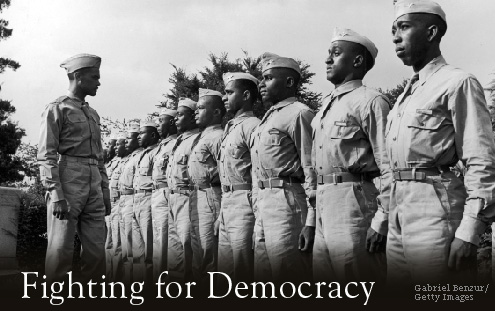 Contributors to African American Culture
Students will be able to 
Identify how African Americans contributed to the culture of the United States
Entertainment
Music/poetry/Literature/Dance
Athletics/Sports
Politics
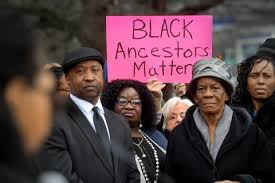